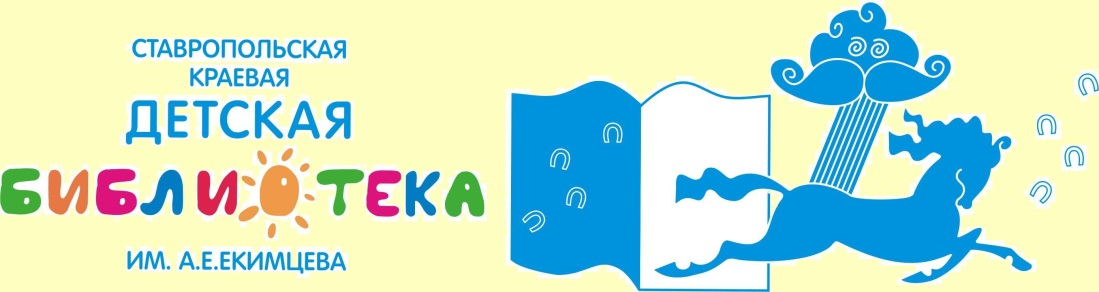 Безопасный контент: возможности детской библиотеки
(Из опыта работы СКДБ им. А. Е. Екимцева)
Бажанова Эльвира Александровна,
заведующая отделом  информационных технологий СКДБ им. А. Е. Екимцева
13.02.2018г.
Сайт СКДБ – финалист Всероссийского конкурса «Позитивный контент 2017»:   http://ekimovka.ru/
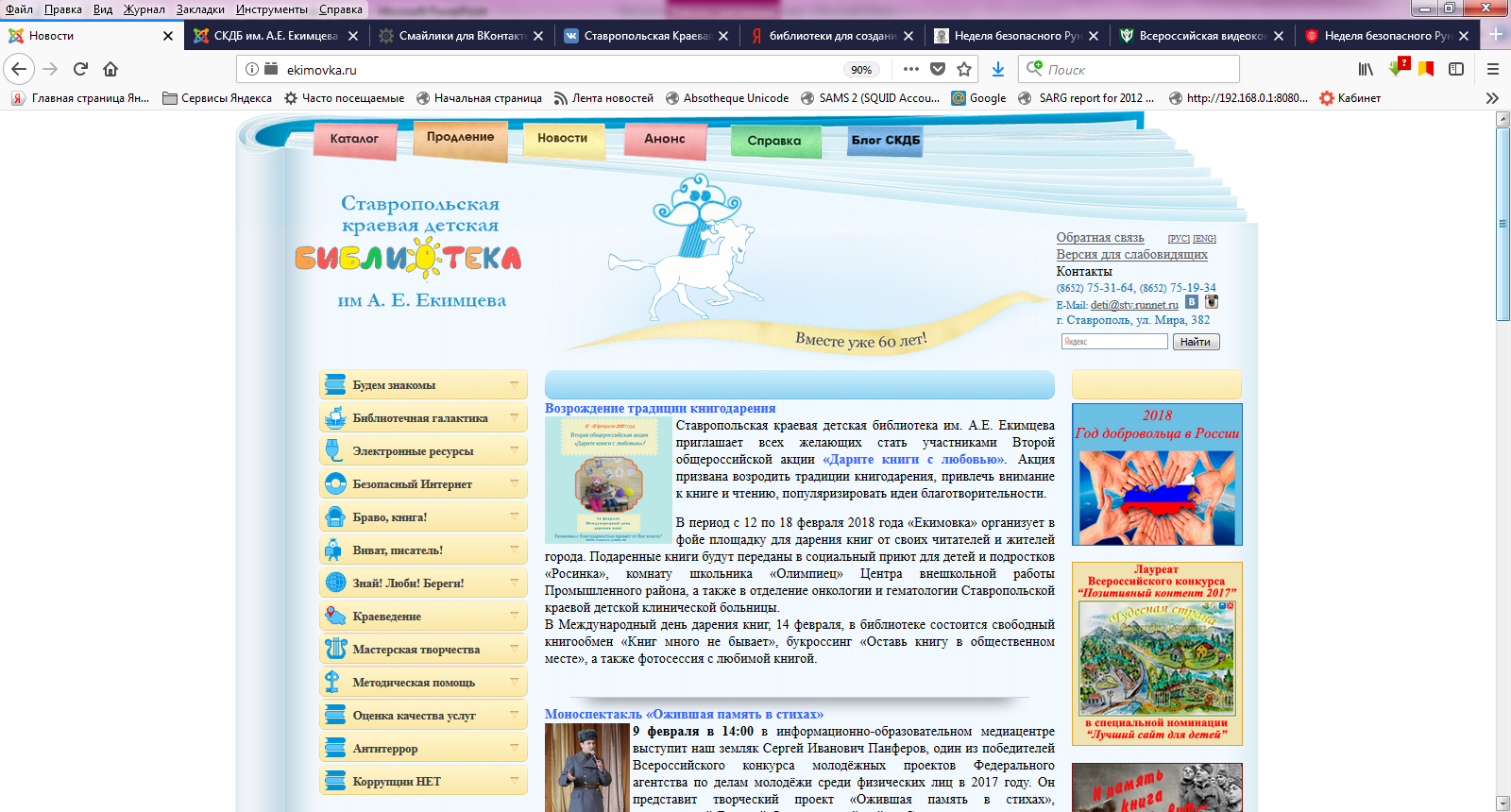 Сайт СКДБ – финалист Всероссийского конкурса «Позитивный контент 2017»:   http://ekimovka.ru/
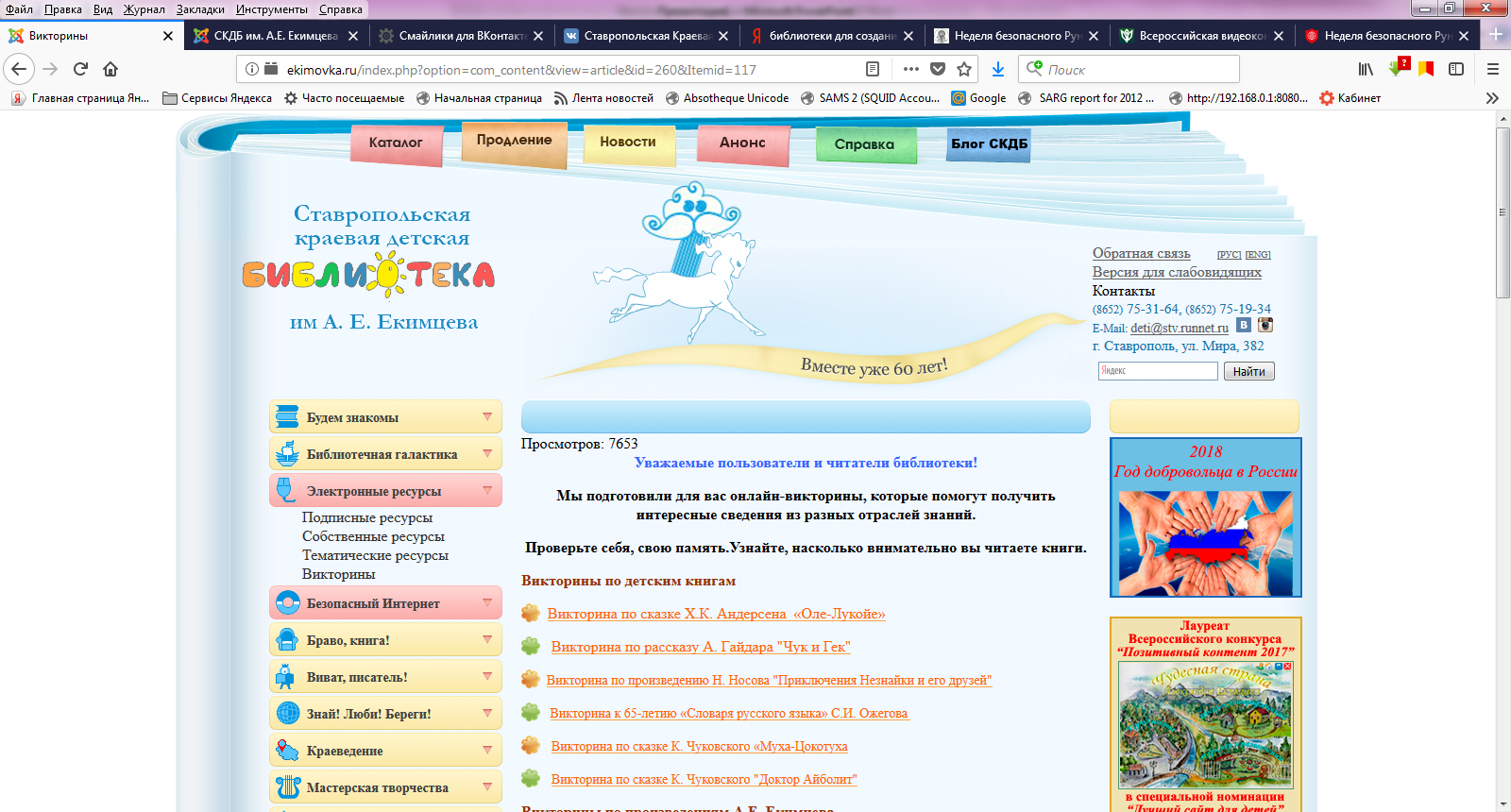 Сайт СКДБ – финалист Всероссийского конкурса «Позитивный контент 2017»:   http://ekimovka.ru/
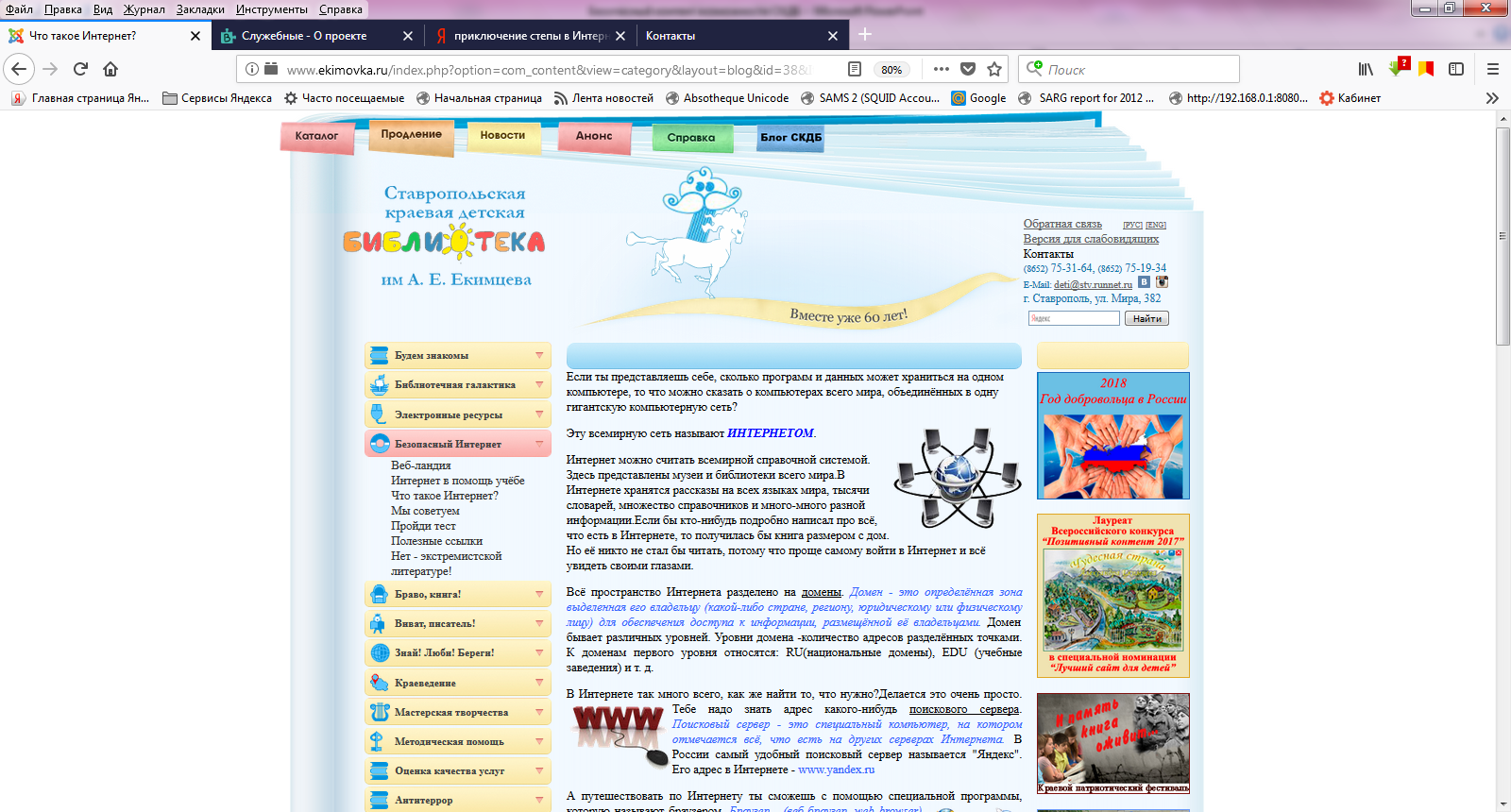 Сайт СКДБ – финалист Всероссийского конкурса «Позитивный контент 2017»:   http://ekimovka.ru/
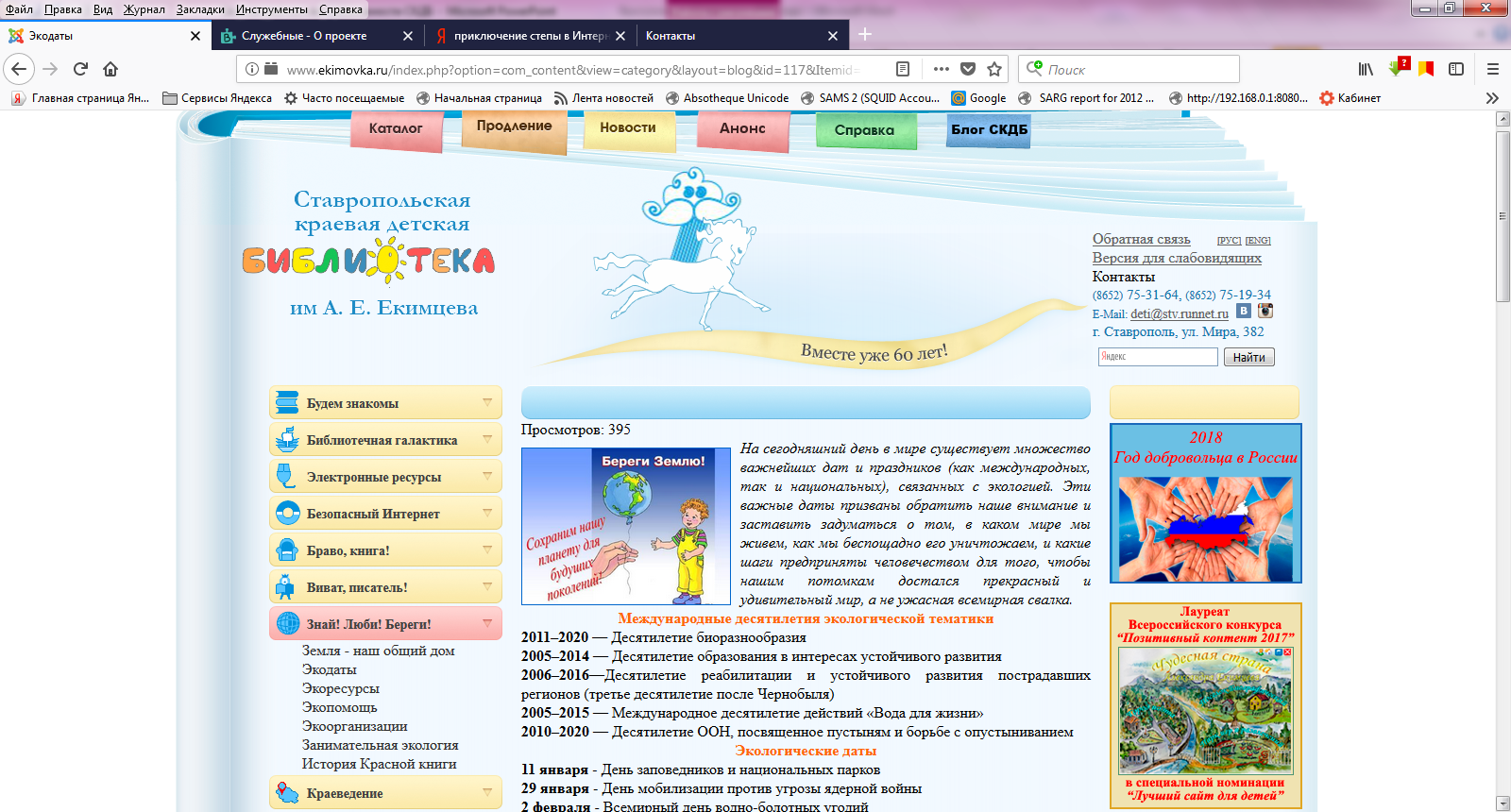 Сайт СКДБ – финалист Всероссийского конкурса «Позитивный контент 2017»:   http://ekimovka.ru/
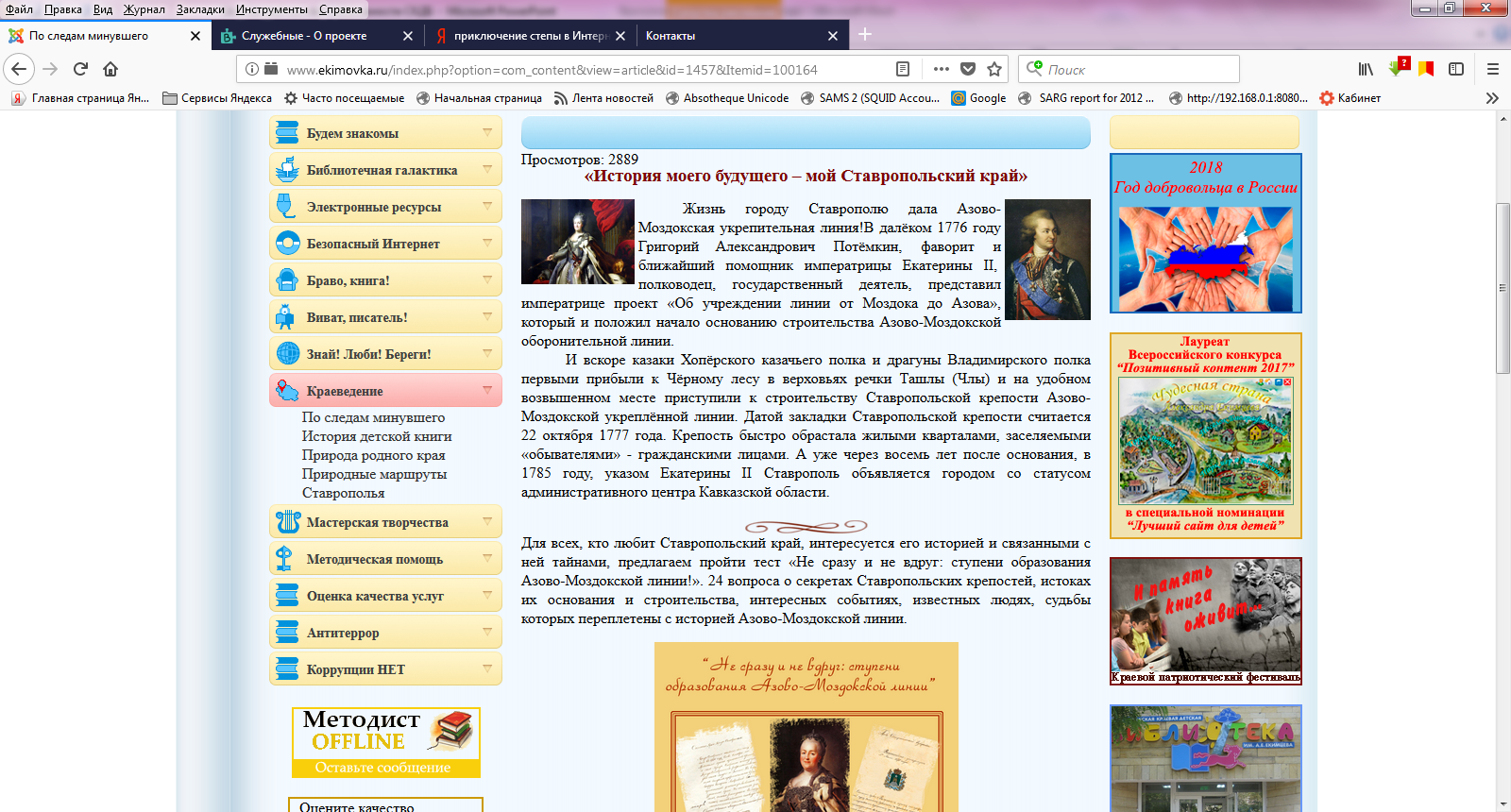 Сайт СКДБ – финалист Всероссийского конкурса «Позитивный контент 2017»:   http://ekimovka.ru/
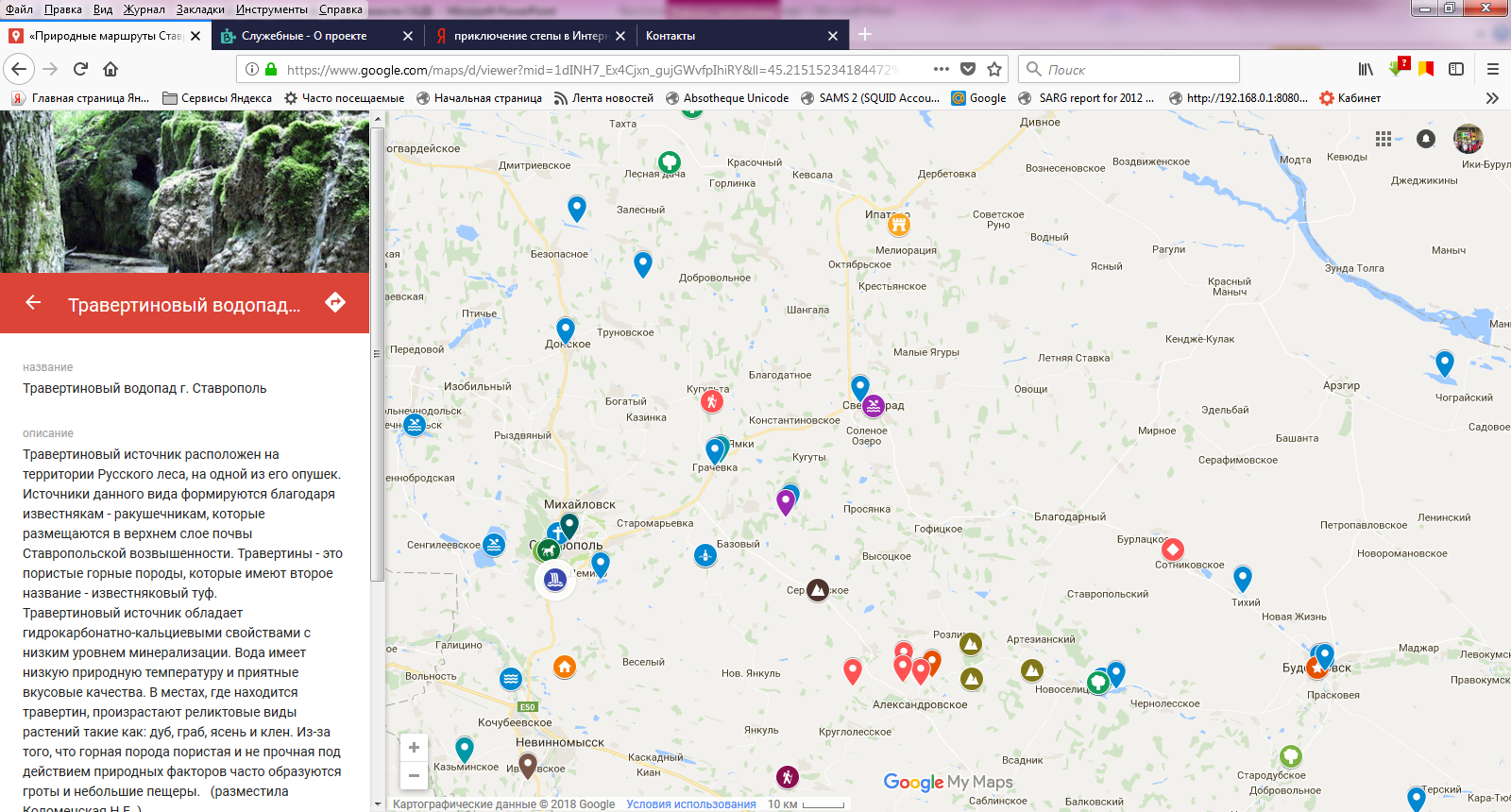 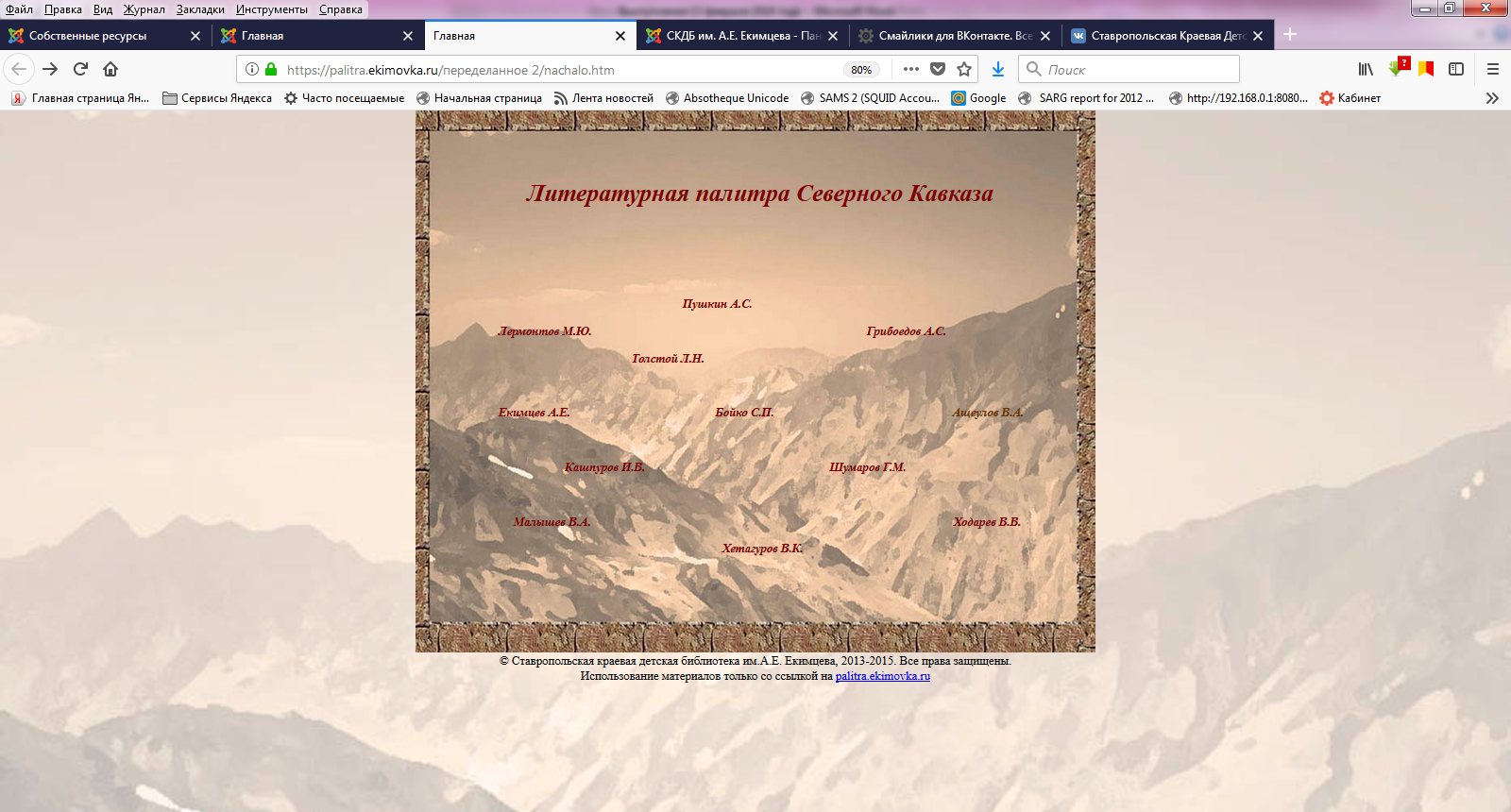 Электронный ресурс «Литературная палитра Северного Кавказа»
https://palitra.ekimovka.ru/
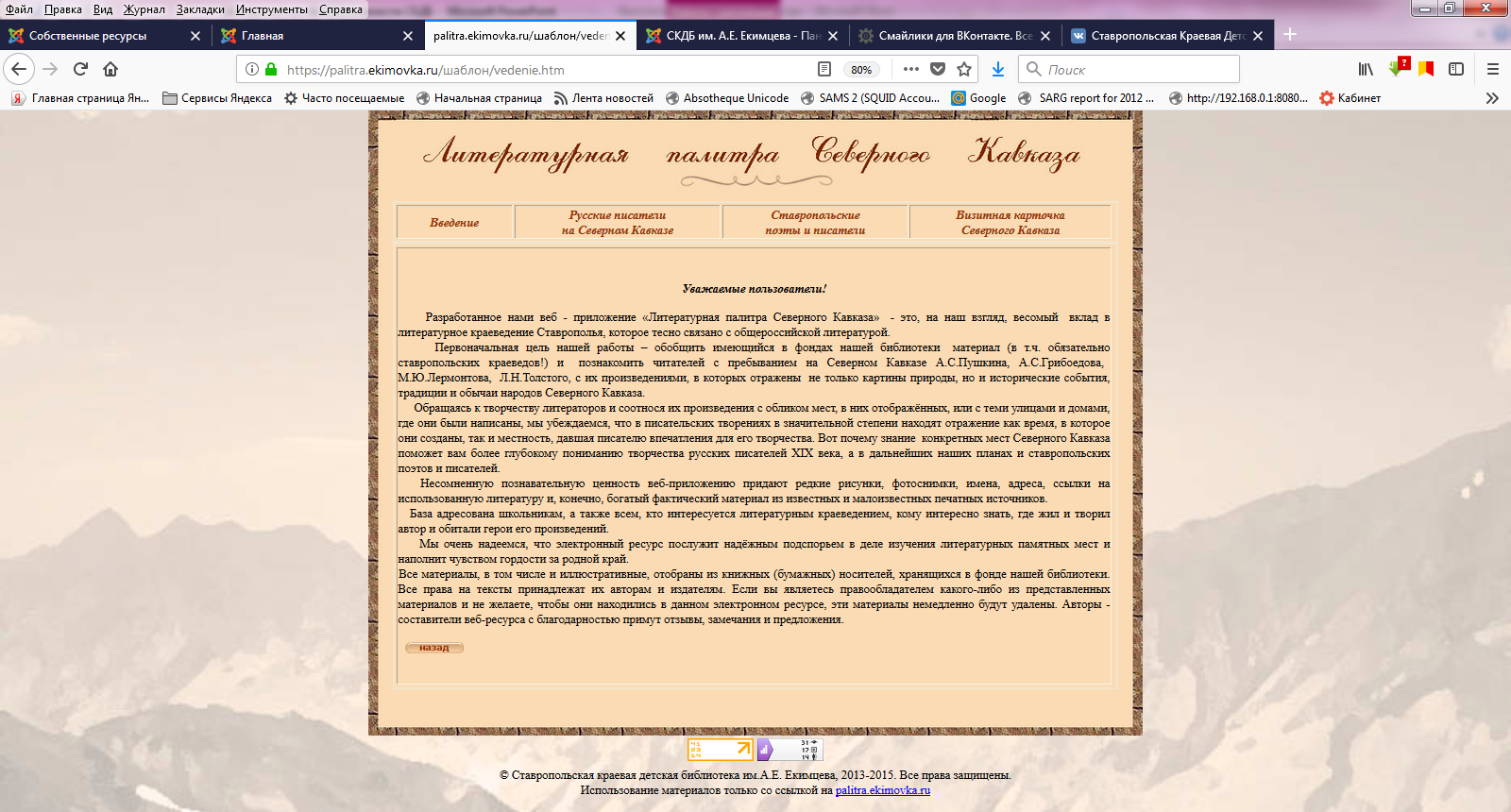 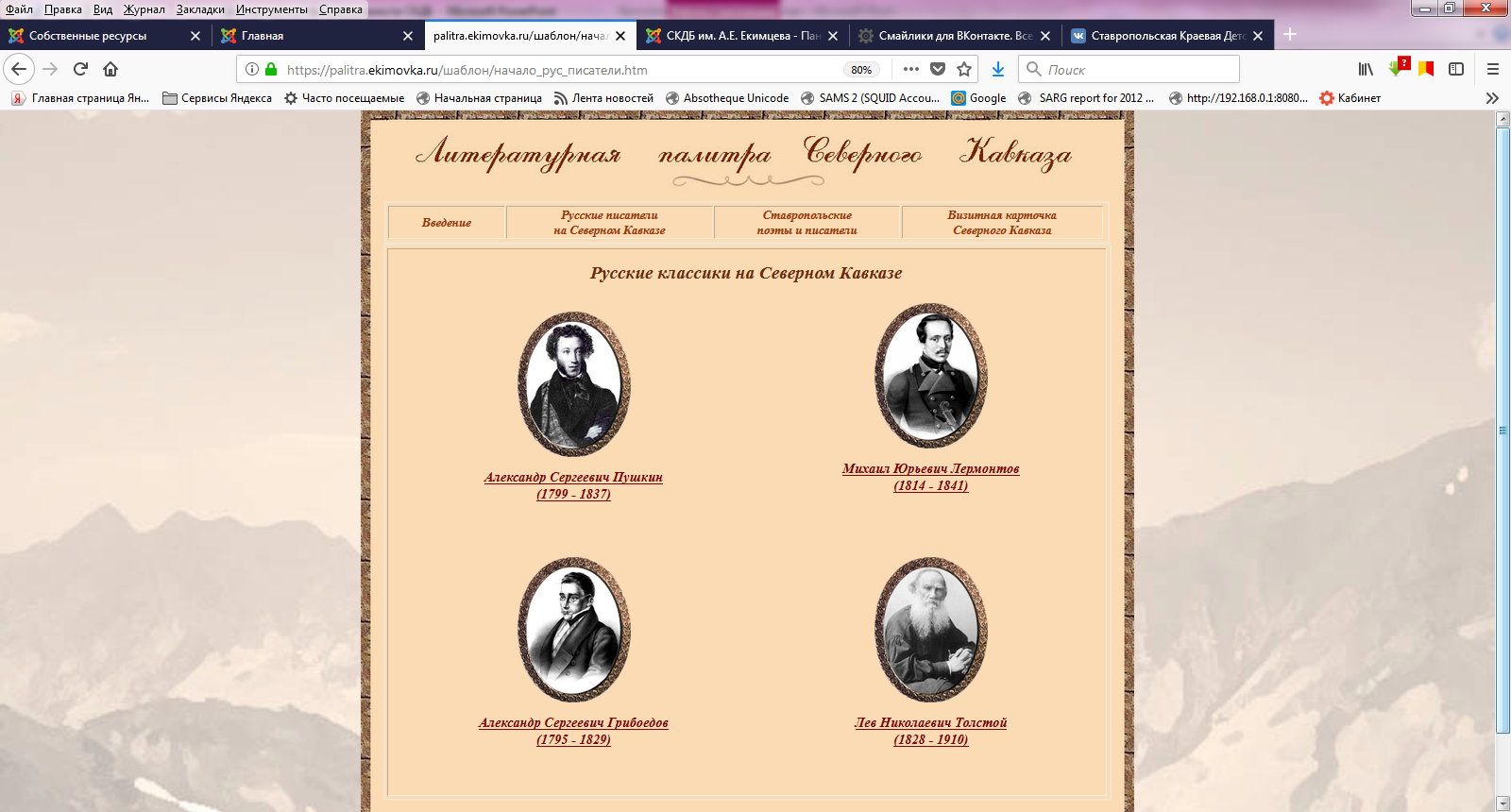 Электронный ресурс «Литературная палитра Северного Кавказа»
https://palitra.ekimovka.ru/
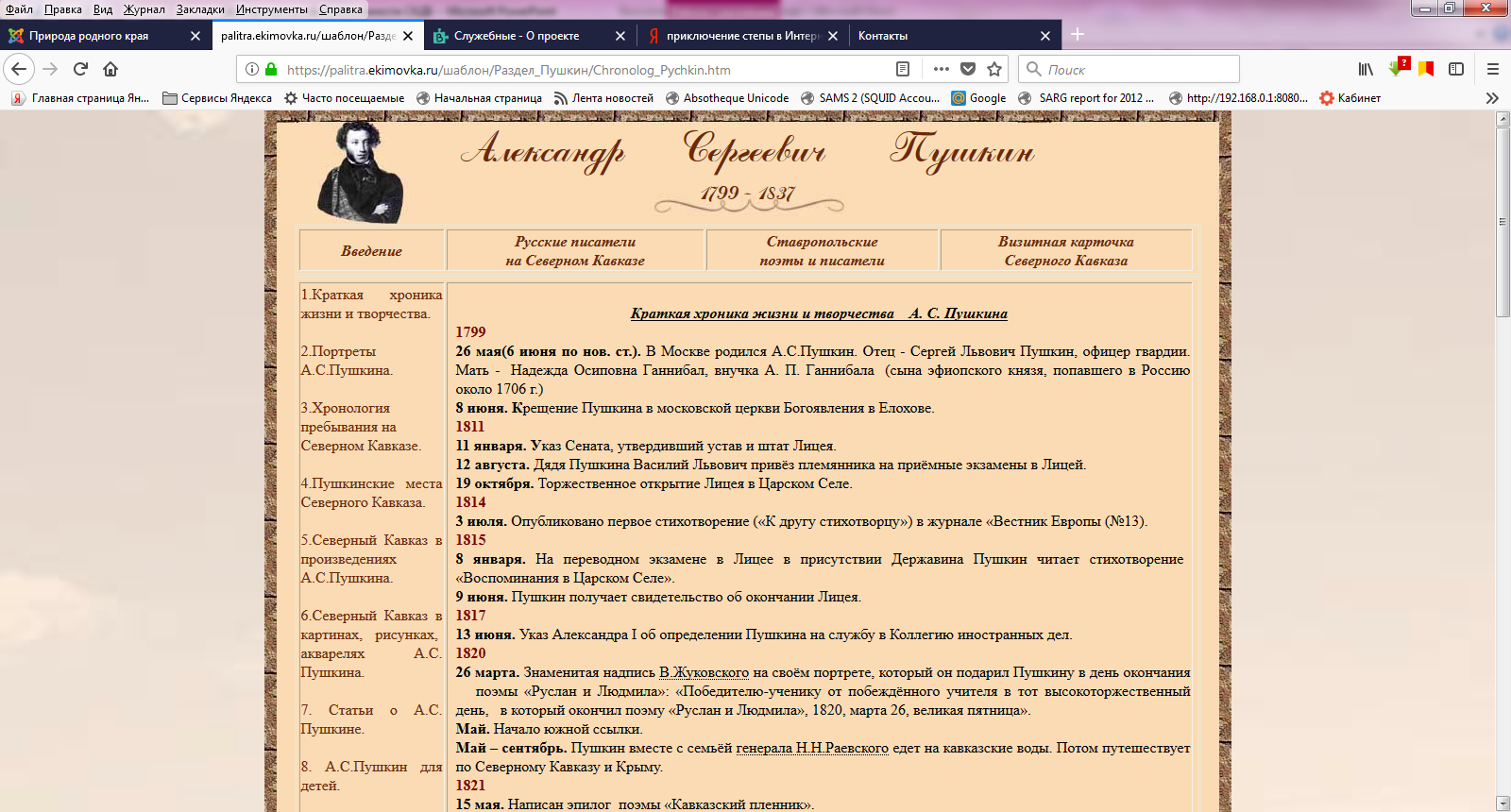 Электронный ресурс «Литературная палитра Северного Кавказа»
https://palitra.ekimovka.ru/
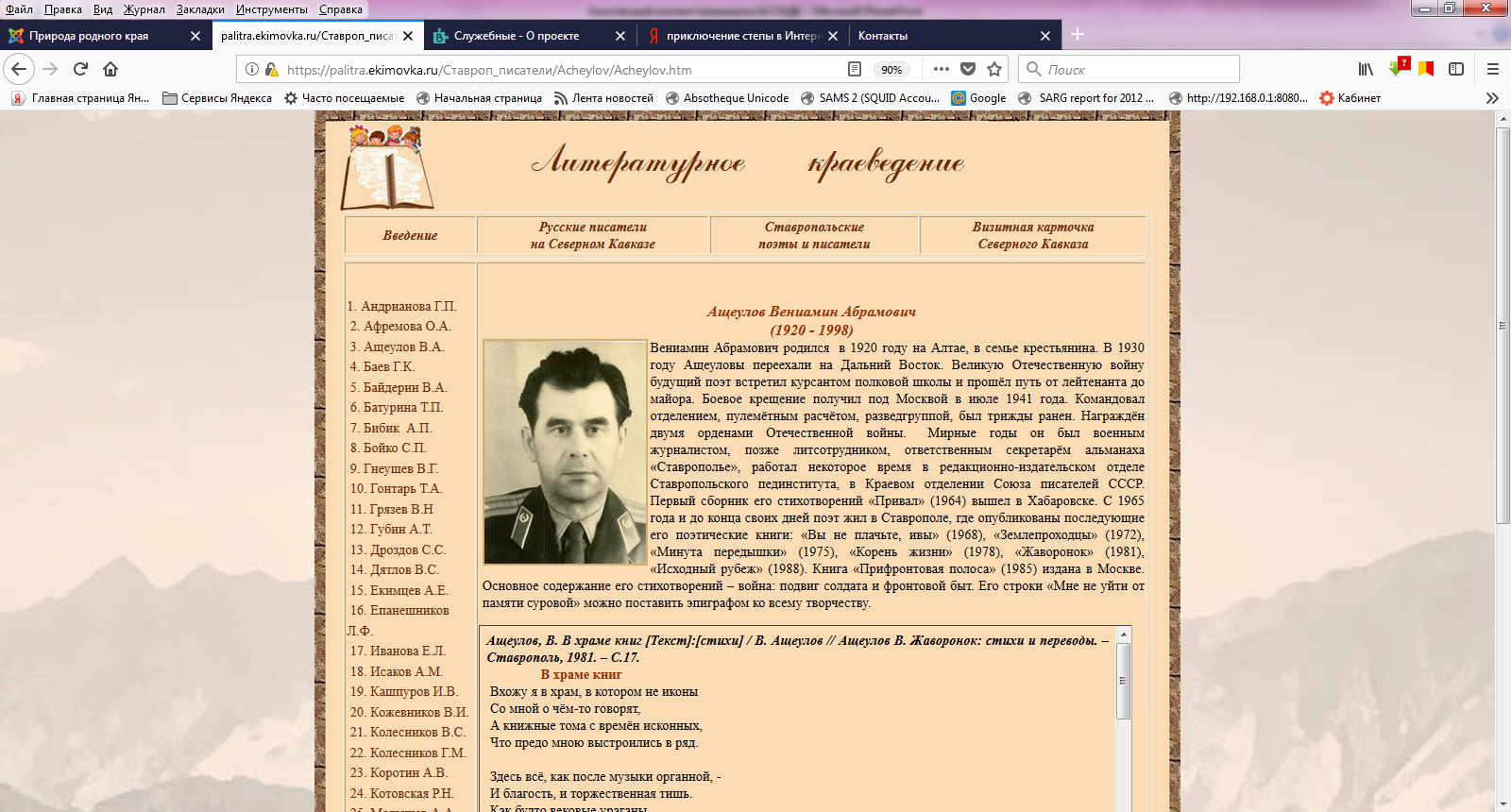 Электронный ресурс «Литературная палитра Северного Кавказа»
https://palitra.ekimovka.ru/
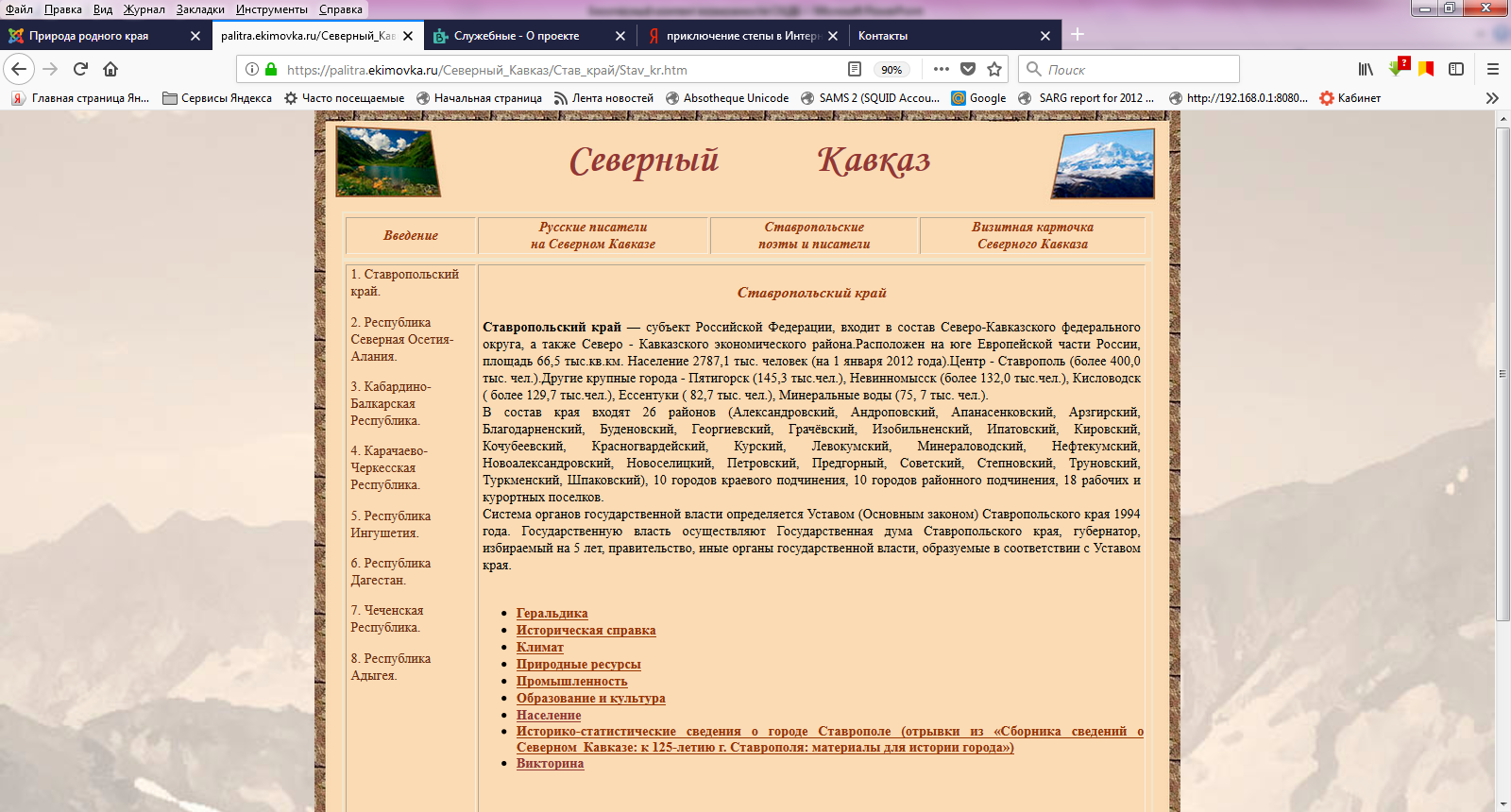 Электронный ресурс «Стихи для детей»
https://www.stihi.ekimovka.ru/
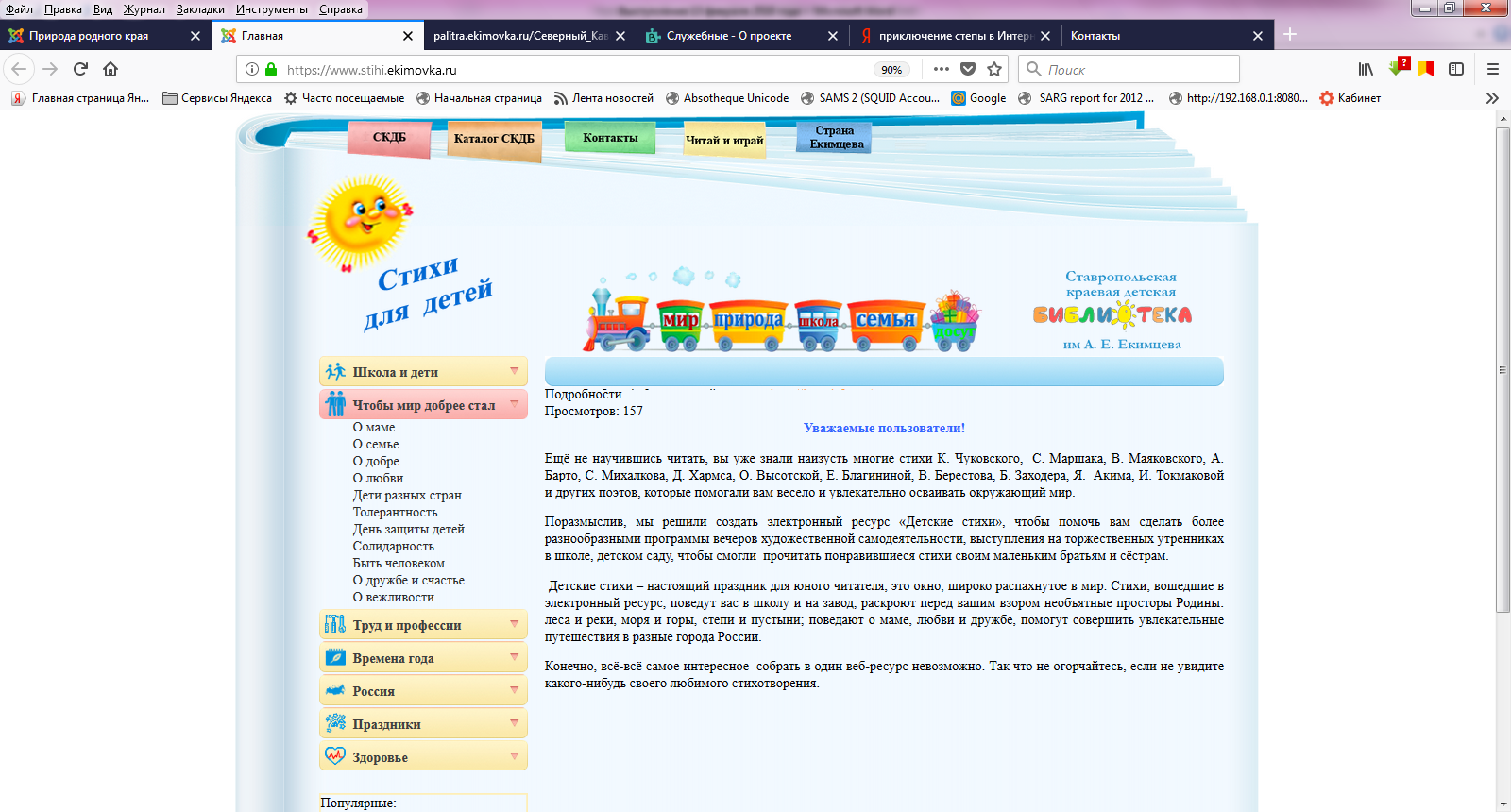 «Чудесная страна Екимцева» - победитель Всероссийского конкурса «Позитивный контент 2017» в номинации «Лучший сайт для детей»
http://www.ekimovka.ru/media/ekimcev.htm
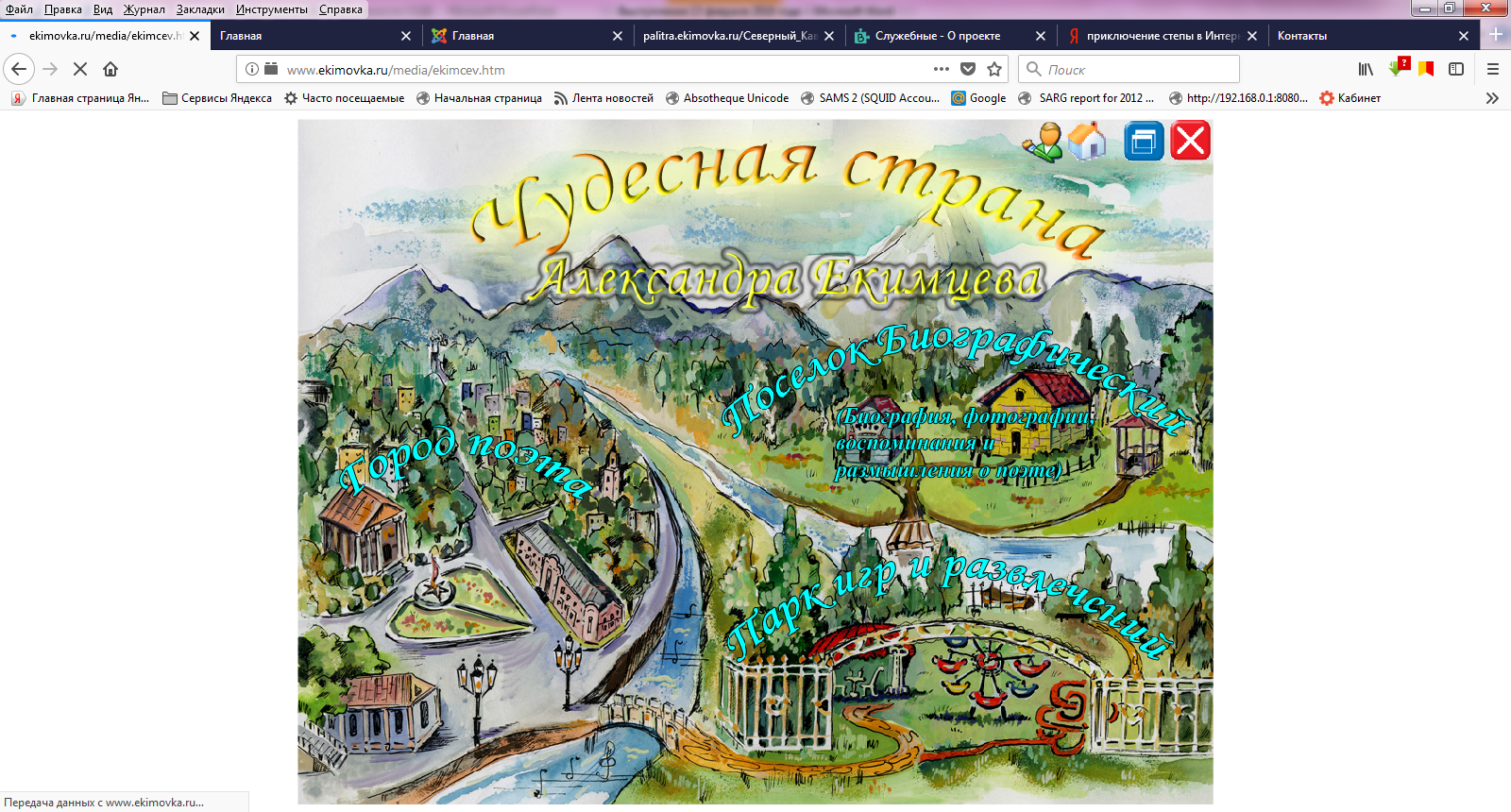 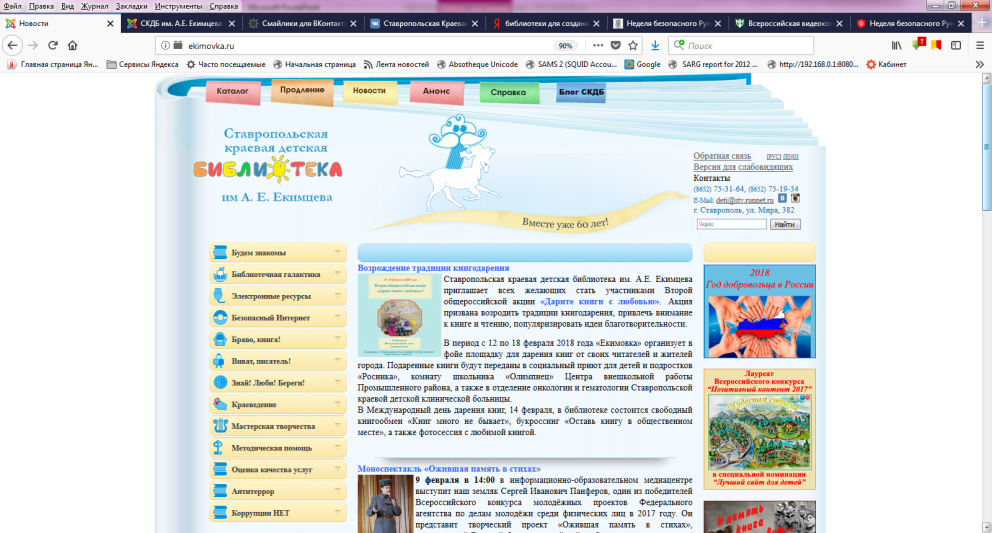 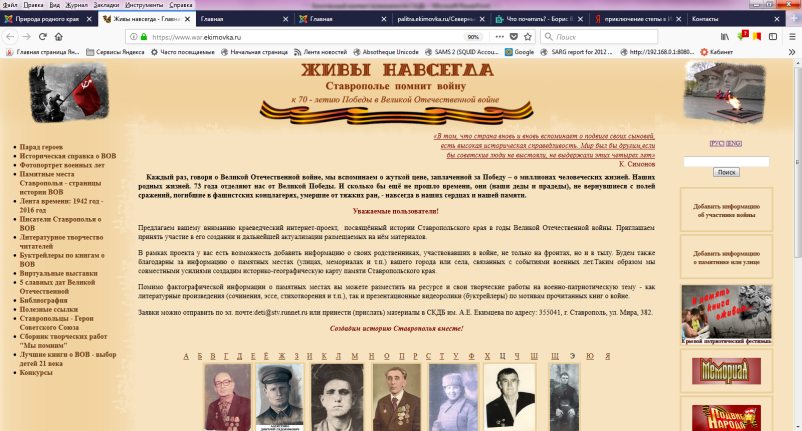 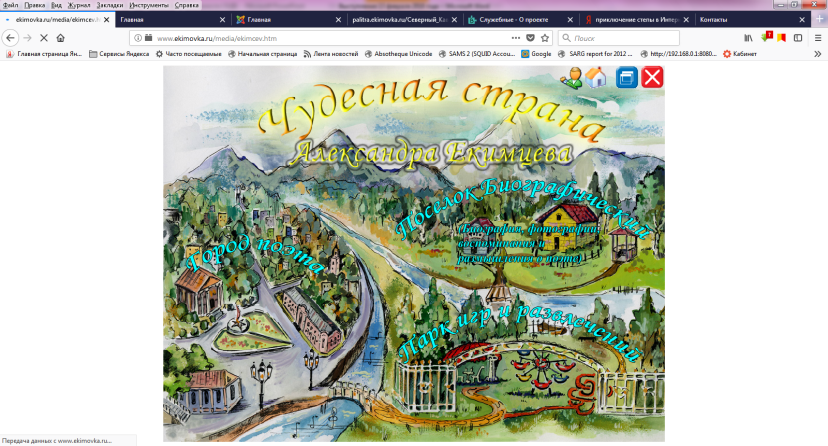 http://www.ekimovka.ru
https://www.stihi.ekimovka.ru/
http://www.ekimovka.ru/media/ekimcev.htm
https://palitra.ekimovka.ru
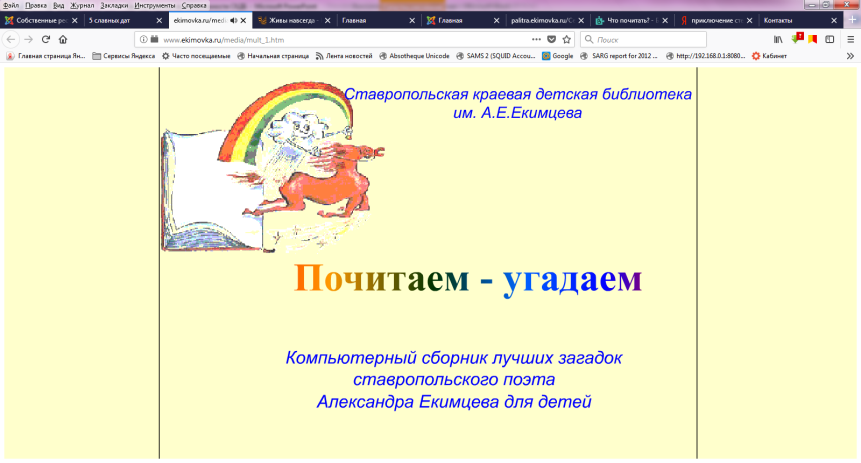 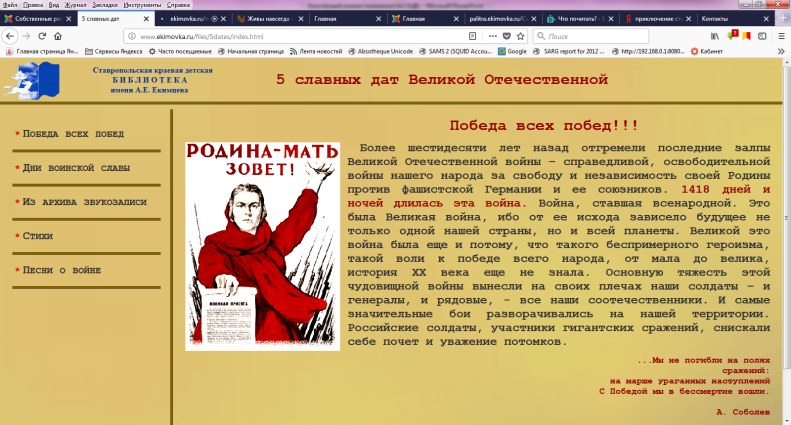